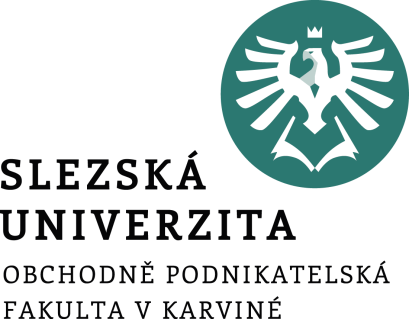 Informační podpora činnosti firmy
Podpora výroby
Ing. et Ing. Michal Halaška, Ph.D.
Katedra podnikové ekonomiky a managementu
Obsah prezentace
Systémy pro řízení výrobních procesů
Systémy pro plánování materiálových potřeb
Systémy pro plánování podnikových zdrojů
Systémy počítačem integrované výroby
Počítačová podpora řízení jakosti
Informační podpora činnosti firmy – podpora výroby
2/15
[Speaker Notes: csvukrs]
Technická příprava výroby
Kontraktace
Sledování výroby
Expedice
Nákup a řízení zásob
Zpracování výrobních zakázek
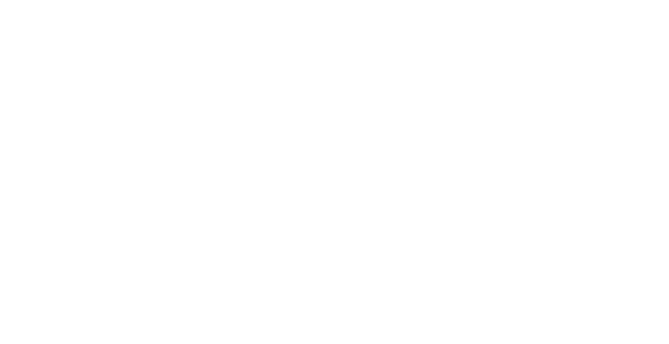 Zákazník
Dodavatel
Informační podpora činnosti firmy – podpora výroby
3/15
[Speaker Notes: csvukrs]
Systémy pro řízení výrobních procesů I
Manufacturing Execution System – MES
Představují kategorii prostředků softwarové podpory podnikových IS
Aplikace reprezentují výkonnou činnost na úrovni denních rozvrhů a plnění jednotlivých výrobních operací
Systémy zasahují do nejnižší úrovně řízení, čili spolupracují s řídicími systémy strojů, technologických linek, dopravních systémů a dalších zařízení obsahujících prvky úplné nebo částečné automatizace
Informační podpora činnosti firmy – podpora výroby
4/15
[Speaker Notes: csvukrs]
Systémy pro řízení výrobních procesů II
Navazují také na vyšší vrstvy řízení, podporované systémy APS
Využívající informačních technologií
Je tradičním uplatněním IT v podnikové sféře
Obsahují celou řadu modulů, řešících problémy podnikové výroby
Cílem je maximálně efektivně alokovat omezené podnikové zdroje na základě aktuálního vývoje požadavků zákazníků pomocí komplexního systému plánujícího dynamicky výrobní kapacity
Informační podpora činnosti firmy – podpora výroby
5/15
[Speaker Notes: csvukrs]
Moduly systémů pro řízení výrobních procesů I
Moduly technické přípravy
Pokrývají práci se vstupy a zobrazují strukturu výrobků z různých pohledů
Zahrnují také podporu konstrukce, projekce, evidenci norem, vývoj nových výrobků, evidenci a zpracování technologických postupů, specifikaci přípravků, zajištění nářadí
Moduly plánování výroby
Zahrnují především vytvoření a aktualizaci výrobních zakázek, zadání výrobních čísel zakázek, přímý rozpis zakázky na výrobní a nákupní objednávky, kapacitní propočty
Informační podpora činnosti firmy – podpora výroby
6/15
[Speaker Notes: csvukrs]
Moduly systémů pro řízení výrobních procesů II
Moduly operativního řízení a plánování výroby
Podporují hlavně rozpis výrobních objednávek do jednotlivých výrobních operací
Zpracování navazujících plánů
Obsahuje i přípravu tzv. průvodek a odběrních lístků na materiál, zpracování kalkulací, vytvoření plánu pro středisko
Modul dílenského řízení výroby
Zahrnují především příjem rozpracované objednávky, příjem nářadí, odvedení objednávky, rozbory výrobních objednávek
Informační podpora činnosti firmy – podpora výroby
7/15
[Speaker Notes: csvukrs]
MRP I a MRP II
Dva téměř totožné systémy plánování požadavků na materiál
Umožňují simulaci potřeby a testování běhu rozdílných aktivit
Vše se vztahuje ke změnám výrobního plánu a reakci na ně i ve vztahu k dispozici a možnostem zdroje
MRP I
Material Requirements Planning - plánování materiálových potřeb
Systém zajištění přesné (přísné) kontroly a plánování výroby a odbytu
MRP II
Manufacturing Resource Planning – plánování podnikových zdrojů
Rozšiřuje použití na další funkce, jako nákup či finance nebo vývoj, apod.
Informační podpora činnosti firmy – podpora výroby
8/15
[Speaker Notes: csvukrs]
Plánování výrobních (podnikových) zdrojů
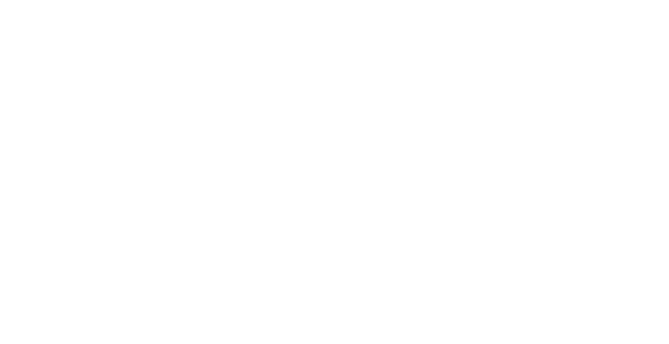 4
MRP/ERP
Řízení/sledování výroby
MES
3
Řízení/sledování výrobní buňky
Supervize(SCADA)
2
Řízení stroje/zařízení
Přímé řízení 
(PLC, DCS, RTU, CNC, iPC aj.)
„Pole“ - polní instrumentace (senzory, aktory, speciální měřicí přístroje)
1
……...
….
Technologický proces ( TP )
Informační podpora činnosti firmy – podpora výroby
9/15
[Speaker Notes: csvukrs]
Systémy počítačem integrované výroby - CIM
Computer Integrated Manufacturing
CIM zajišťují integraci aplikací IS v rámci životního cyklu výrobku
Tyto systémy zabezpečují plánování a řízení výrobních procesů včetně propojení s technologickými automatizovanými výrobními systémy
Umožňují ta rychlou reakci na požadavky trhů
Informační podpora činnosti firmy – podpora výroby
10/15
[Speaker Notes: csvukrs]
Počítačová podpora konstrukčních prací - CAD
Jsou budovány obvykle z dílčích automatizovaných systémů aplikací počítačových technologií do jednotlivých etap životního cyklu výrobku a jejich následnou integrací
Jednotlivé komponenty CIM jsou obvykle označovány zkratkami anglických názvů začínajících písmeny CA. (Computer Aided)
Computer Aided Design – CAD
Aplikace pro počítačem podporovaný návrh výrobku a jeho konstrukční řešení
Zahrnuje často i tzv. počítačovou podporu kontrolních měření (Computer Aided Testing - CAT),
To je reprezentováno širokou paletou počítačových programů pro matematické testování funkcí výrobků a modelování součástí a jejich vlastností v závislosti na použitých materiálech a v závislosti na různých provozních podmínkách
Informační podpora činnosti firmy – podpora výroby
11/15
[Speaker Notes: csvukrs]
Systémy pro tvorbu technologických postupů - CAPP
Computer Aided Process Planning – CAPP
Vycházejí
Z podobnosti součástí a typových postupů,
Resp. z principů tzv. skupinové technologie
Informační podpora činnosti firmy – podpora výroby
12/15
[Speaker Notes: csvukrs]
Počítačová podpora řízení jakosti - CAQ
Computer Aided Quality – CAQ
Představuje velmi důležitý prvek CIM
Umožňuje zjištění odchylek od požadované kvality výrobku a rychlou reakci všech ostatních komponent výrobního cyklu na toto zjištění
Informační podpora činnosti firmy – podpora výroby
13/15
[Speaker Notes: csvukrs]
Počítačová podpora řízení výrobních strojů a robotů - CAM
Computer Aided Manufacturing – CAM
Jsou aplikace pro řízení a monitoring výrobních systémů, jako jsou např.:
Obráběcí stroje, což představuje širokou paletu automatizovaných výrobních a dopravních systémů, obyčejně numericky řízených počítačem
Informační podpora činnosti firmy – podpora výroby
14/15
[Speaker Notes: csvukrs]
Řídící systémy strojů
Na nejnižší úrovni řízení technologických procesů
Jsou vlastní řídicí systémy strojů, dopravních prostředků a dalších automatizovaných nebo automatických zařízení
Computer Numeric Control – CNC
Direct Numerical Control – DNC
Programmable Logic Controller –  PLC
Informační podpora činnosti firmy – podpora výroby
15/15
[Speaker Notes: csvukrs]
Děkuji za pozornost
Informační podpora činnosti firmy – podpora řízení firmy